Практический опыт выращивания ягод ремонтантных сортов земляники
Азамат Жексембиев, учредитель ТОО «Эко Ферма 2015» (Казахстан)
1
Общая информация
2
Название презентации
Общая информация
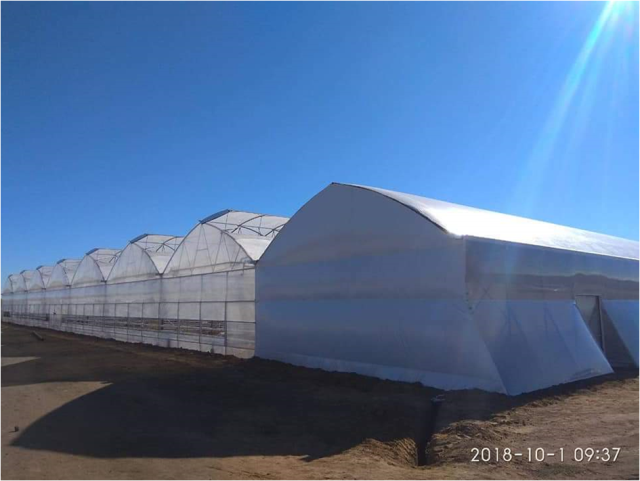 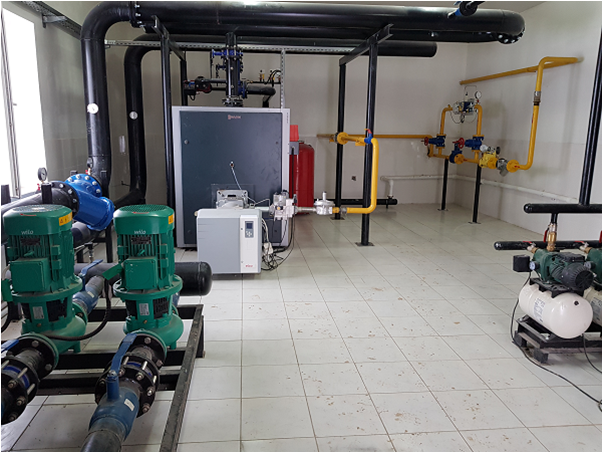 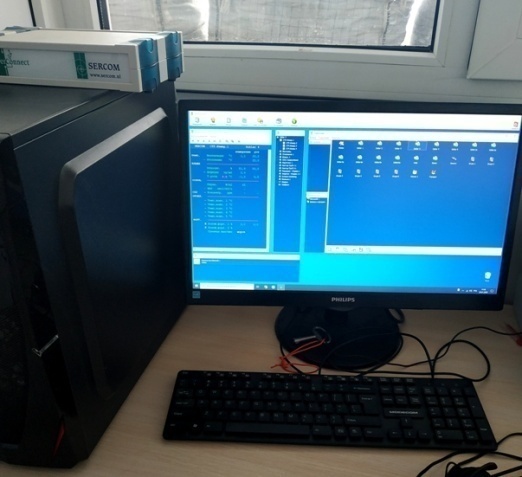 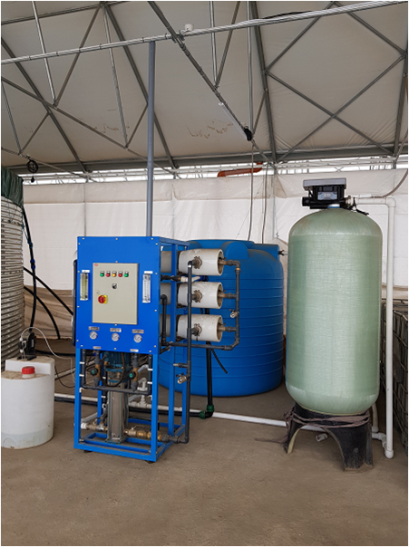 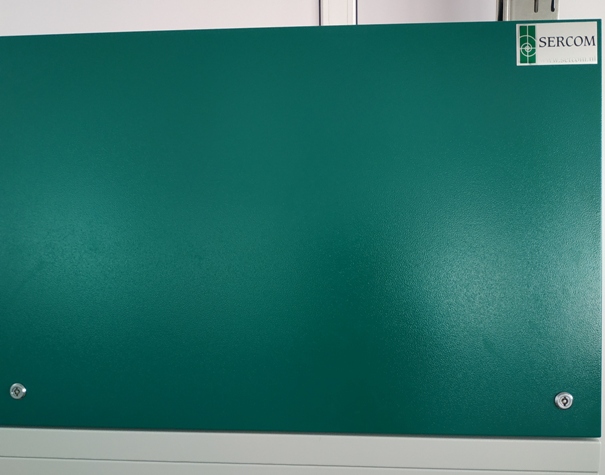 3
Название презентации
Технология
Технология выращивания  - NGS (New Growing System).
Преимущества технологии:
Более эффективное использование пространства в теплице
Экологически чистая технология с полной рециркуляцией
Максимальное насыщение корней кислородом
Снижение расходов (экономия воды и удобрения, сохранение субстрата до 3-х лет)
Экономия труда (легкая работа сборщиков)
4
Название презентации
Многослойные лотки
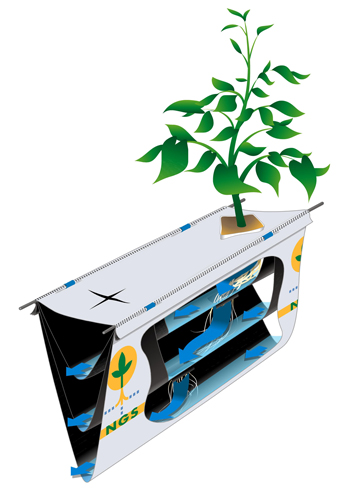 5
Название презентации
Система осцилляции
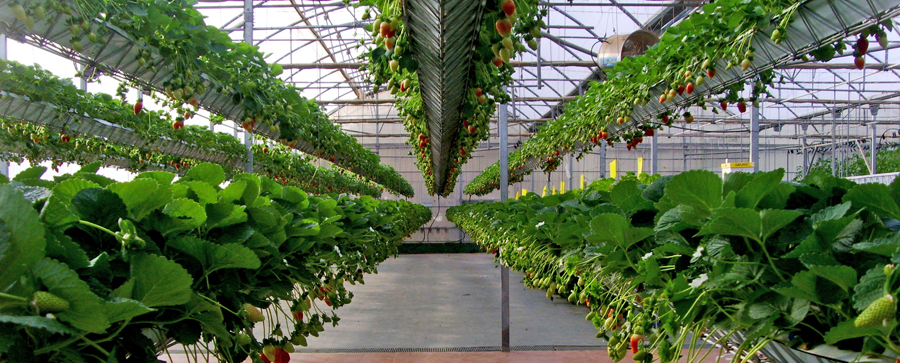 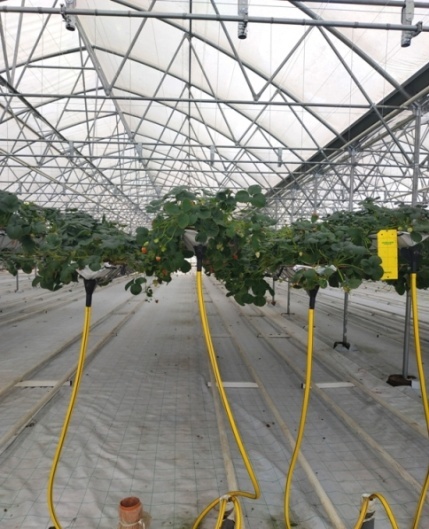 6
Название презентации
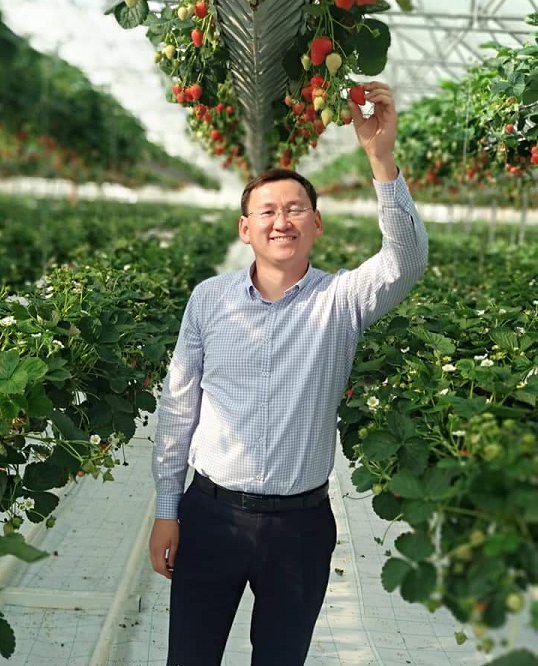 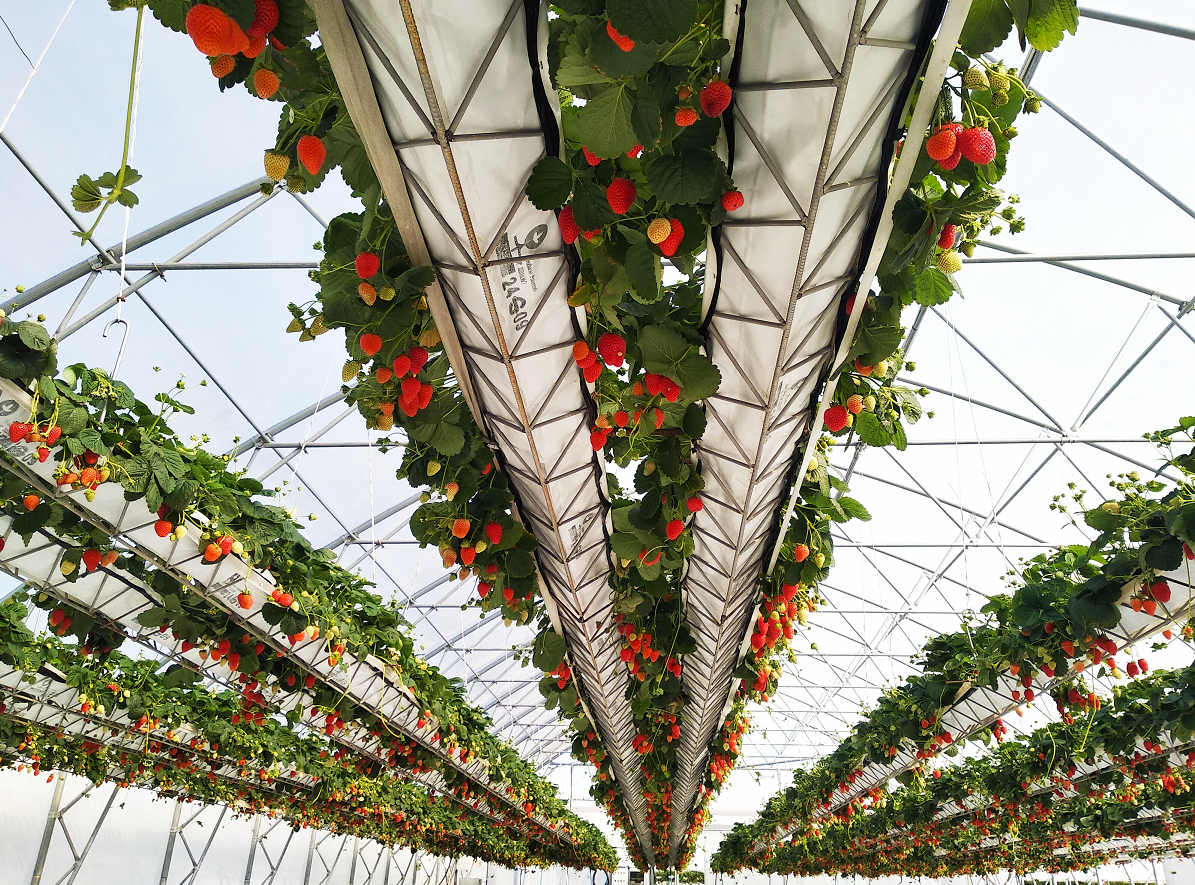 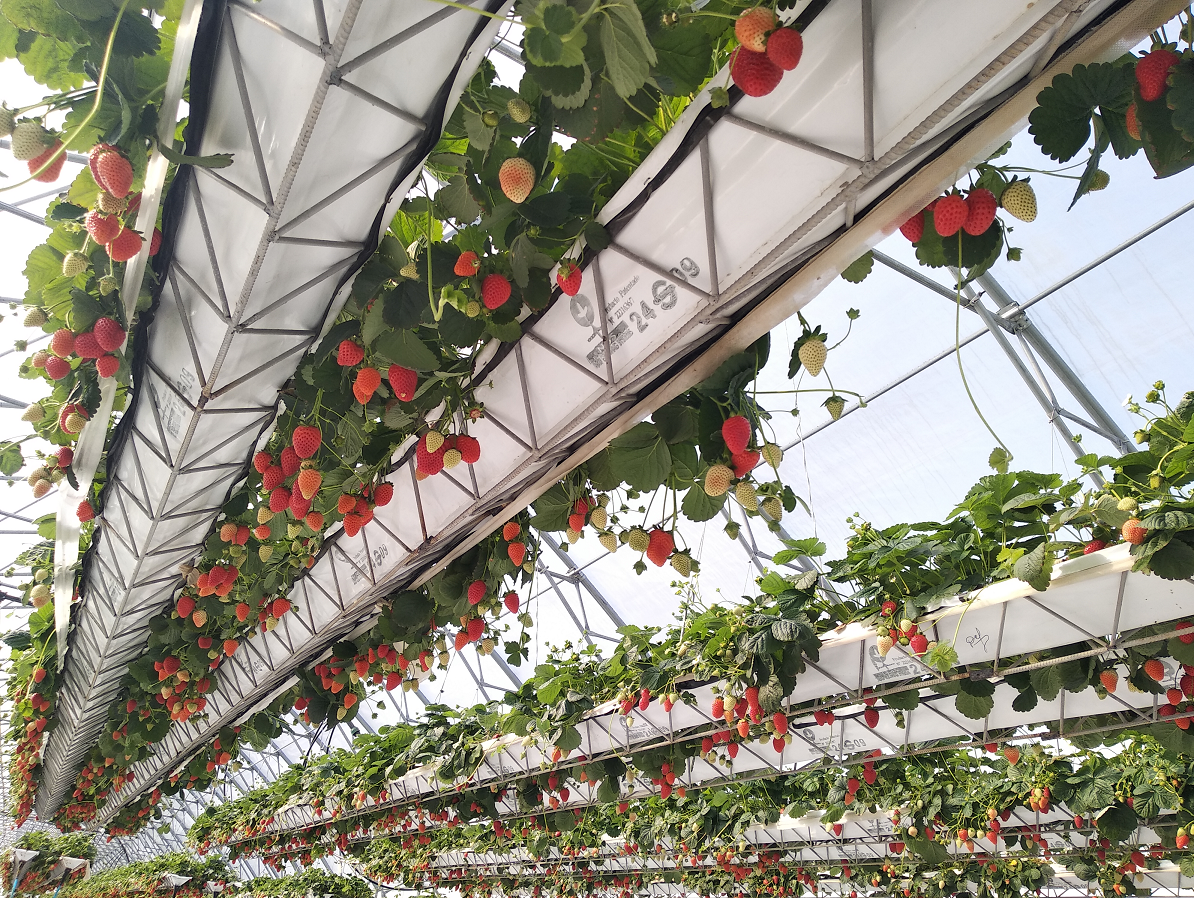 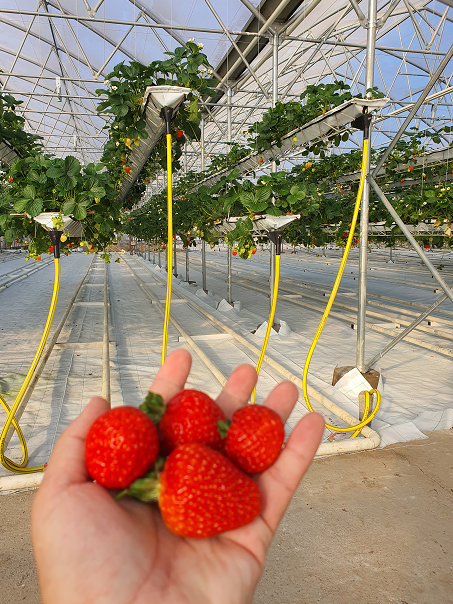 10
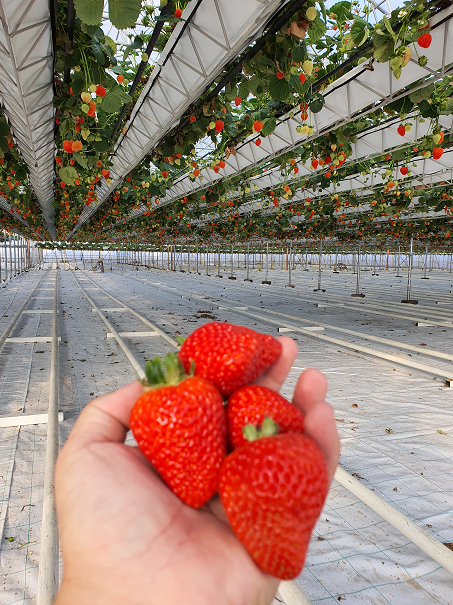 11
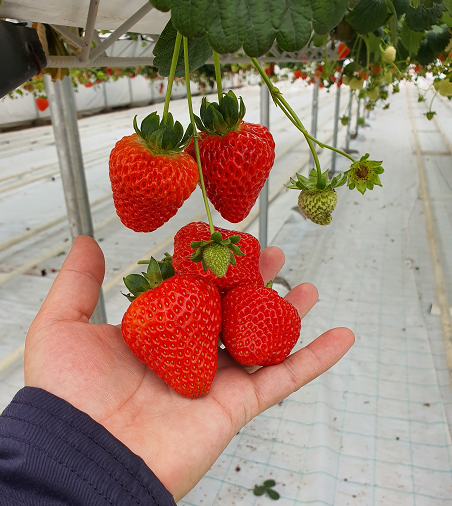 12
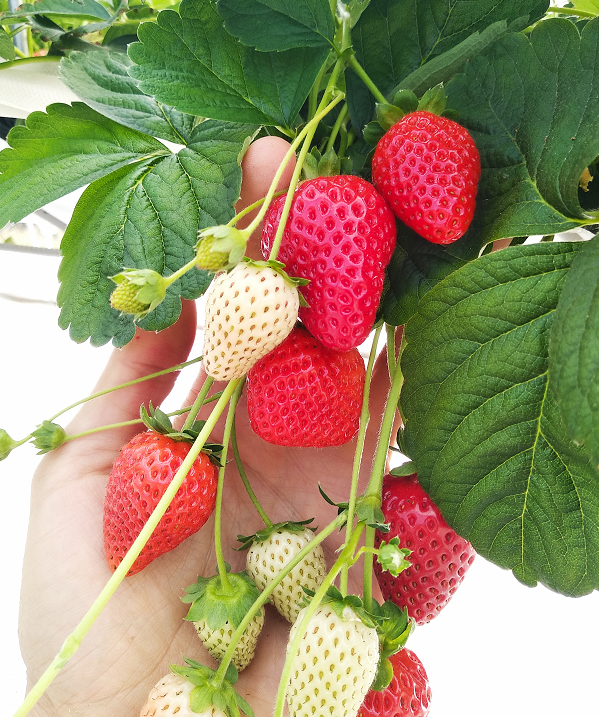 Заголовок
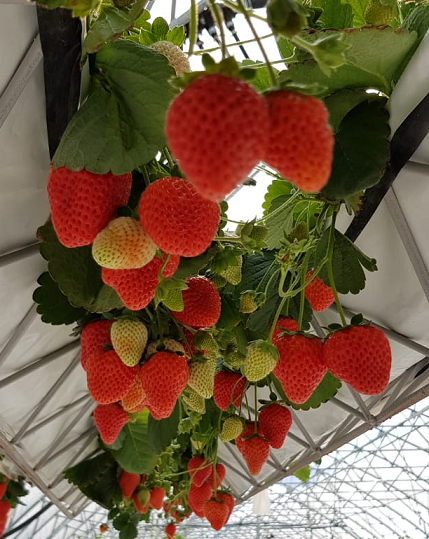 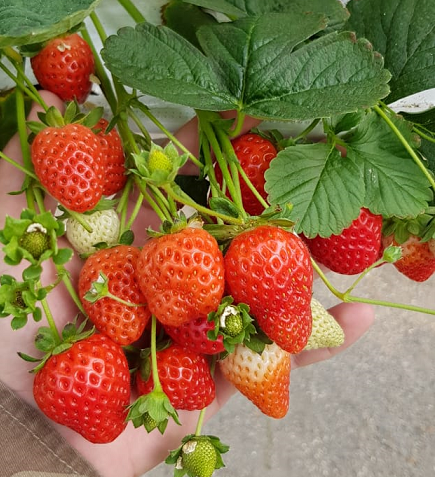 15
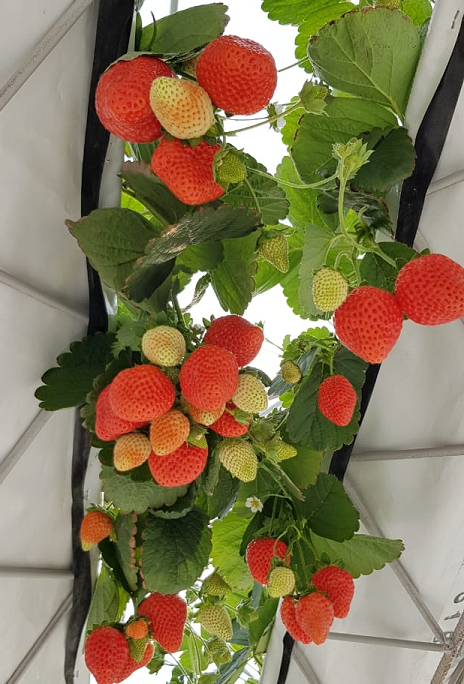 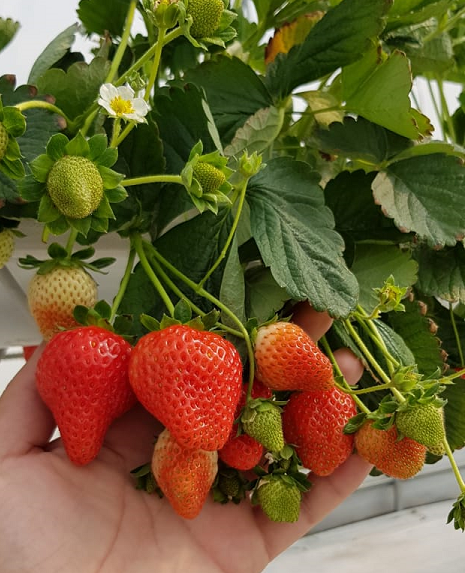 Заголовок
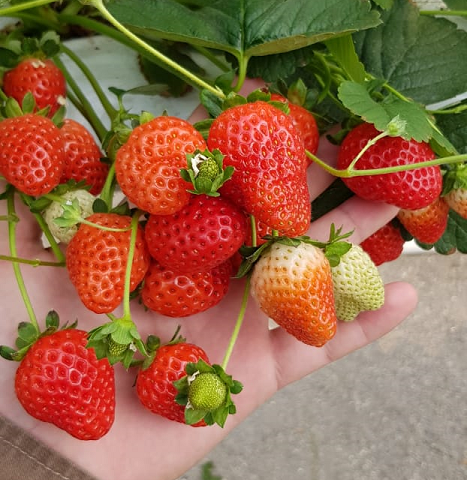 Система рециркуляции
19
Название презентации
Сорта клубники
Сан-Андреас




Портола
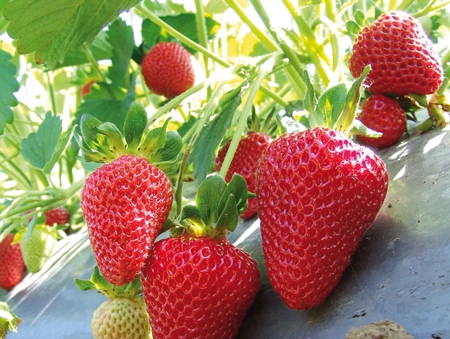 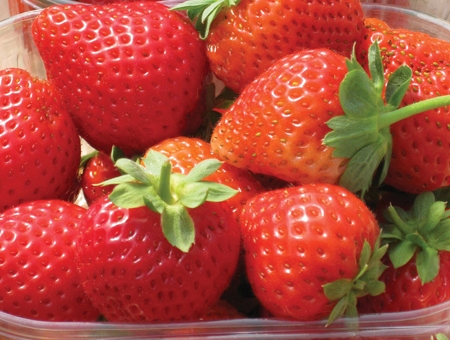 20
Название презентации
Портола
ПЛЮСЫ
Ягоды красивой конической формы
Отличная транспортабельность
Очень высокая урожайность
Высокая устойчивость к болезням
МИНУСЫ
Слабый аромат и вкусовые качества
21
Название презентации
Сан Андреас
ПЛЮСЫ
Ягоды крупные 
Хорошая транспортабельность
Более устойчива к болезням чем Портола
Отличный аромат и вкус
МИНУСЫ
Средняя урожайность
Форма ягоды не такая ровная и красивая по сравнению с Портолой
22
Название презентации
Анализ посадочного материала
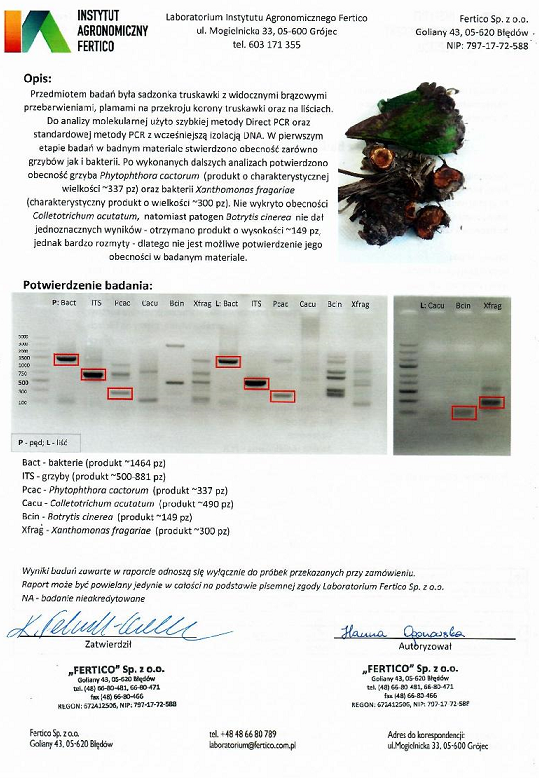 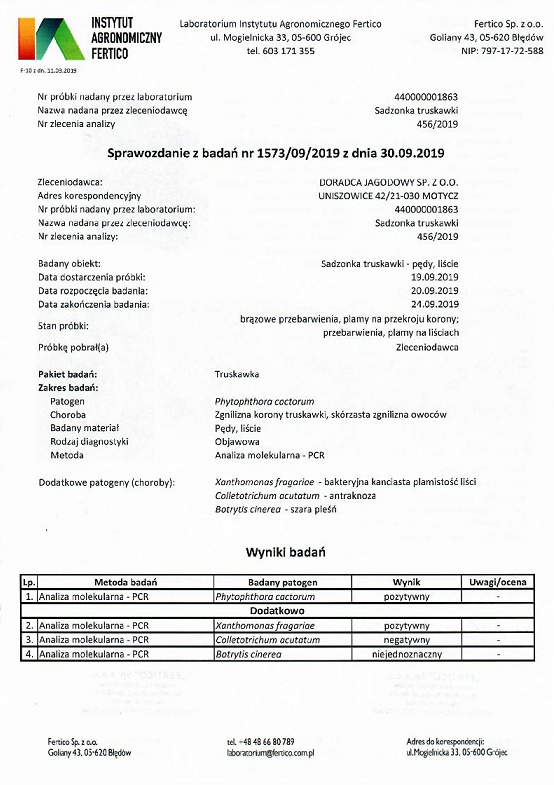 23
Допущенные ошибки и проблемные вопросы
Капельная лента
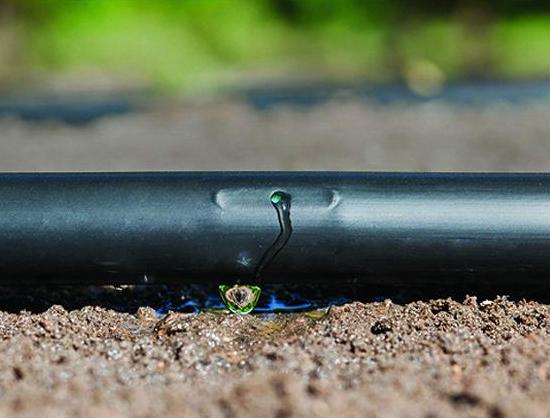 24
Название презентации
Температура
25
Название презентации
Трудности
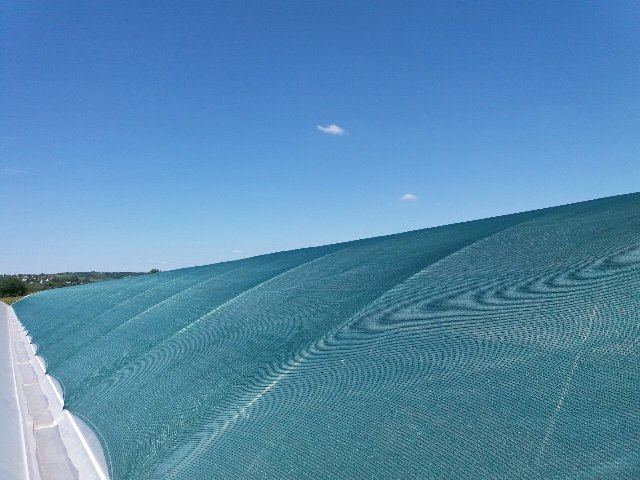 26
Название презентации
Влажность
27
Название презентации
Деформированная ягода
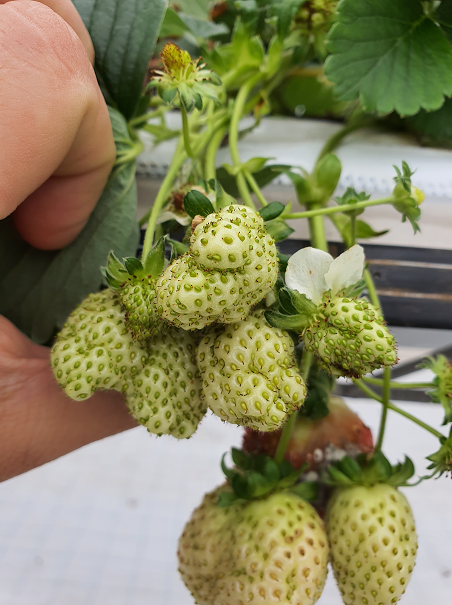 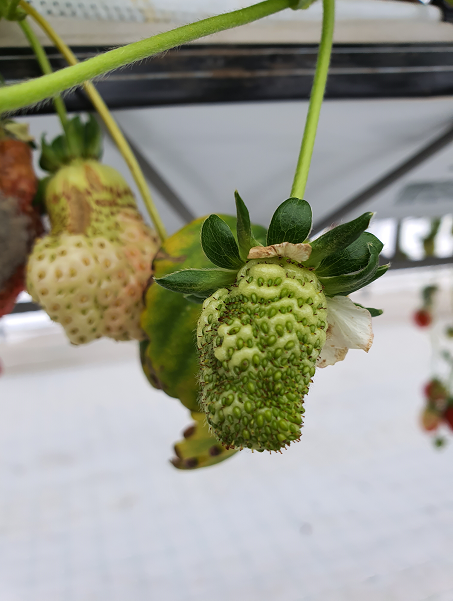 28
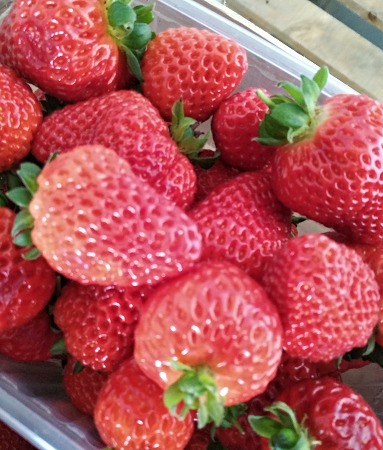 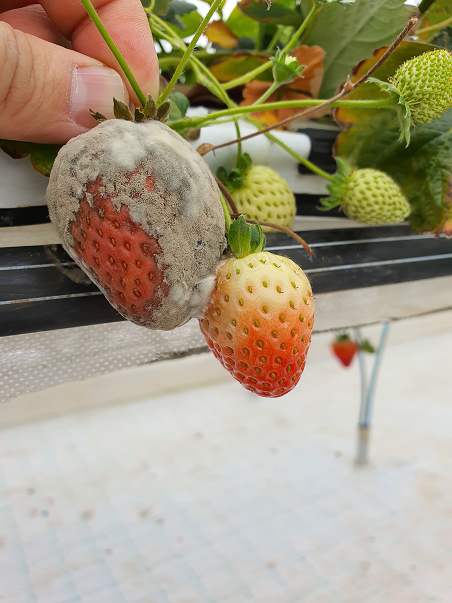 Жексембиев Азамат
+77778888122
ТОО «Эко Ферма 2015»
Благодарю за внимание!Вопросы?
30
Название презентации